Распоряжение Премьер-Министра РК №64-р «Об учреждении СКК»Назначение заместителя председателя СКК
Голиусов А.Т.
заместитель председателя СКК, Директор офиса ЮНЭЙДС в Казахстане
Распоряжение Премьер-Министра РК №64-р «Об учреждении СКК».
Подписано Премьер – Министром РК от 05 мая 2020 года. Всего 26 членов СКК. Государственные организации представлены 8 министерствами.
Главный государственный санитарный 
врач
Вице-министр образования и науки
Негосударственные организации
Структура СКК
34% - государственные 
23% - международные
42% - национальные


В целом пропорции соблюдены
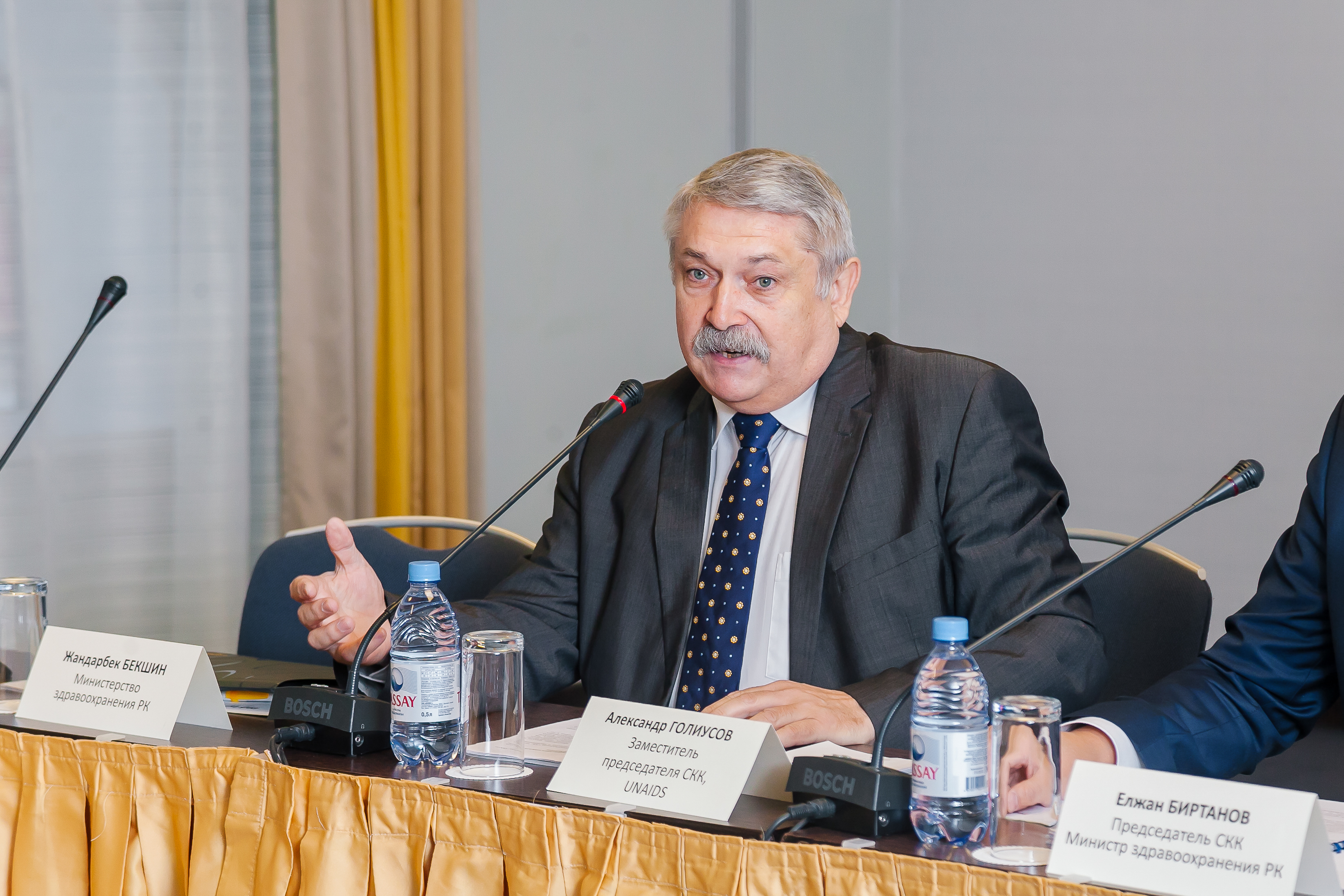 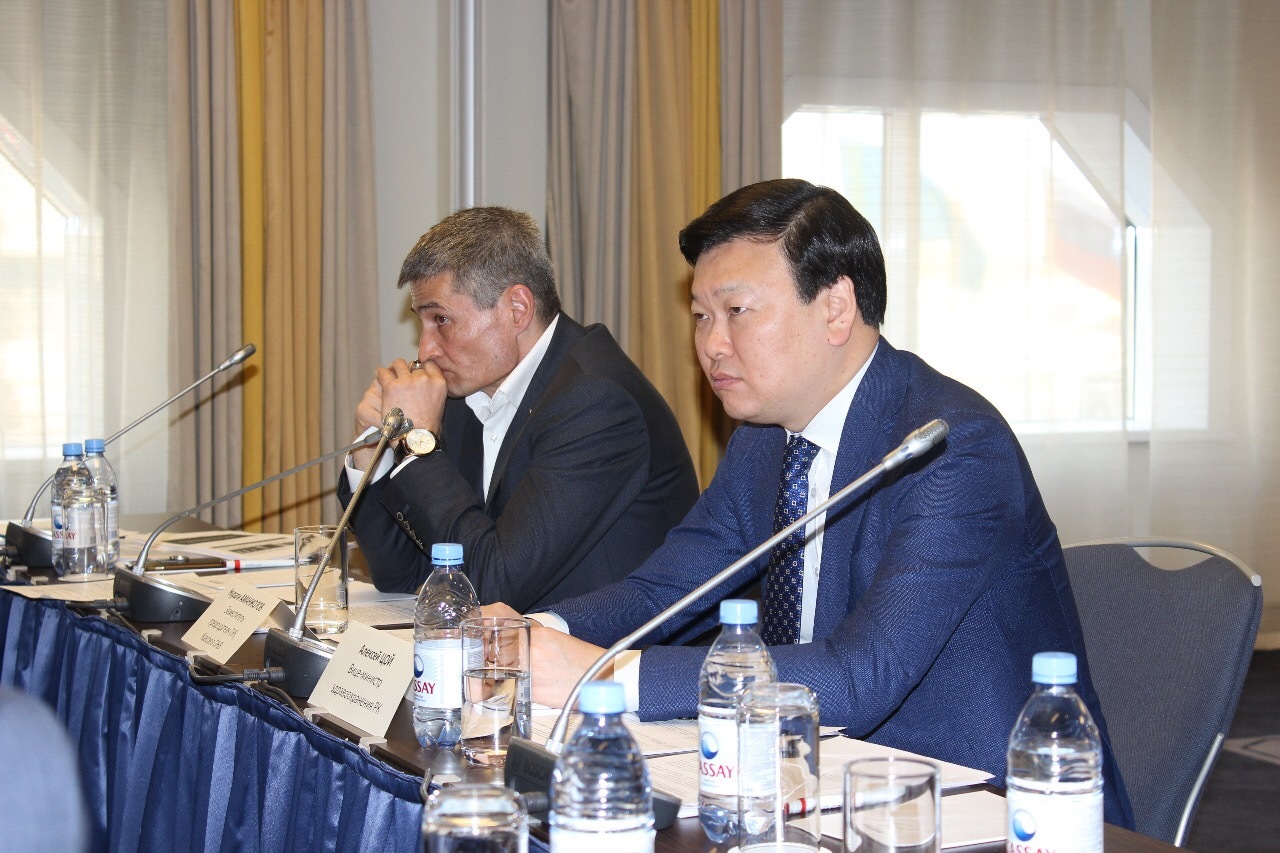 Действующая структура
Рабочая группа СКК по гендеру
Рабочая группа по написанию заявки по ТБ
Рабочая группа по написанию заявки по ВИЧ
Основной получатель  по ВИЧ – Казахский научный центр дерматологии и инфекционных заболеваний МЗРК
Основной получатель  по ТБ – Научный центр фтизиопульмонологии МЗРК
Суб-получатель – Республиканский центр психического здоровья МЗРК
Суб-получатели - ОПТД и НПО
Суб-суб-получатели – ОГЦСПИД и НПО
Итоги электронного опроса
8 сентября 2020 года проведено электронное голосование. Принимали участие в электронном голосовании – 19 членов СКК: 

17 членов СКК предложили кандидатуру Ибрагимовой О., члена СКК, представителя уязвимых групп населения (ЛУН) 


Не участвовали - 8 членов СКК (не ответили на сообщение).
Кандидат
Сегодня выносим данным вопрос чтобы озвучить итоги электронного голосования и официально объявить о назначении Ибрагимовой Оксаны, заместителем председателя СКК!
Спасибо за внимание!
www.ccmkz.kz